Sponsor Naming Conventions
Presenters
Susan Pease and BeBe McCoy
November 11, 2015
1
Office for Clinical Research Mission
The mission of the Office for Clinical Research (OCR) is to facilitate operational processes that support the efforts of the clinical research team in the timely initiation, management and completion of clinical trials at Emory.
Office for Clinical Research
OCR Pre-Award Divison
Responsible for research billing compliance and for the development of a prospective reimbursement analysis (PRA).
Develop and negotiate study budgets on behalf of Emory study teams for the purpose of initiating clinical research studies at Emory or at an Emory-affiliated institution.
OCR Pre-Award Division
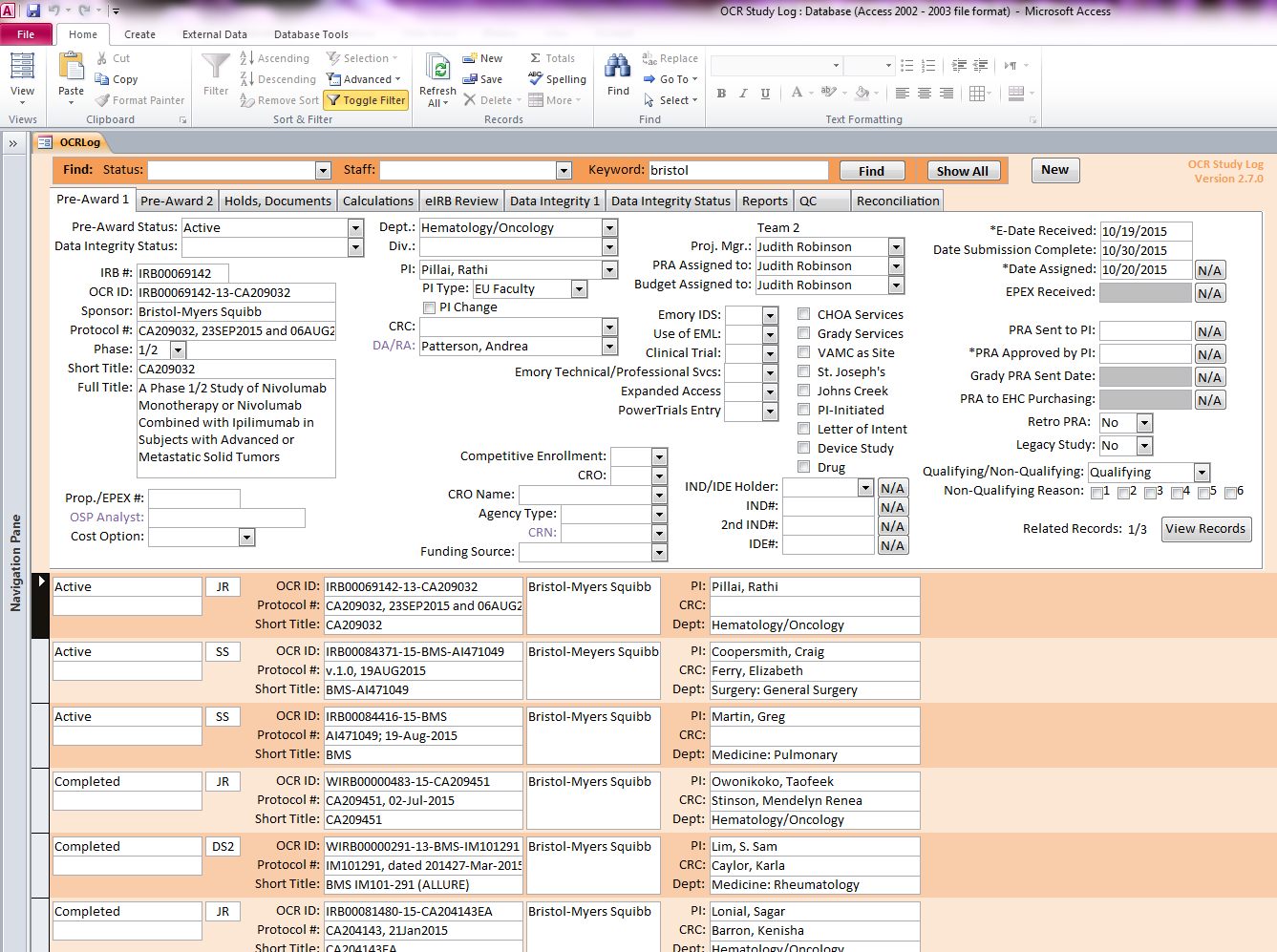 Pre-Award staff are part 
of the beginning of the 
process in OCR, and they 
are responsible for the 
majority of initial study 
data information entry 
into OCR’s respective 
databases.
OCR Pre-Award Division
Consistency within the data fields are imperative for the purpose of data integrity. 
An extremely important data field is the “Sponsor” of a clinical research study, 
Indicates a federal vs non-federal funding source.
Allows improvements for data mining.
Improves budget negotiation processes.
Examples of inconsistency
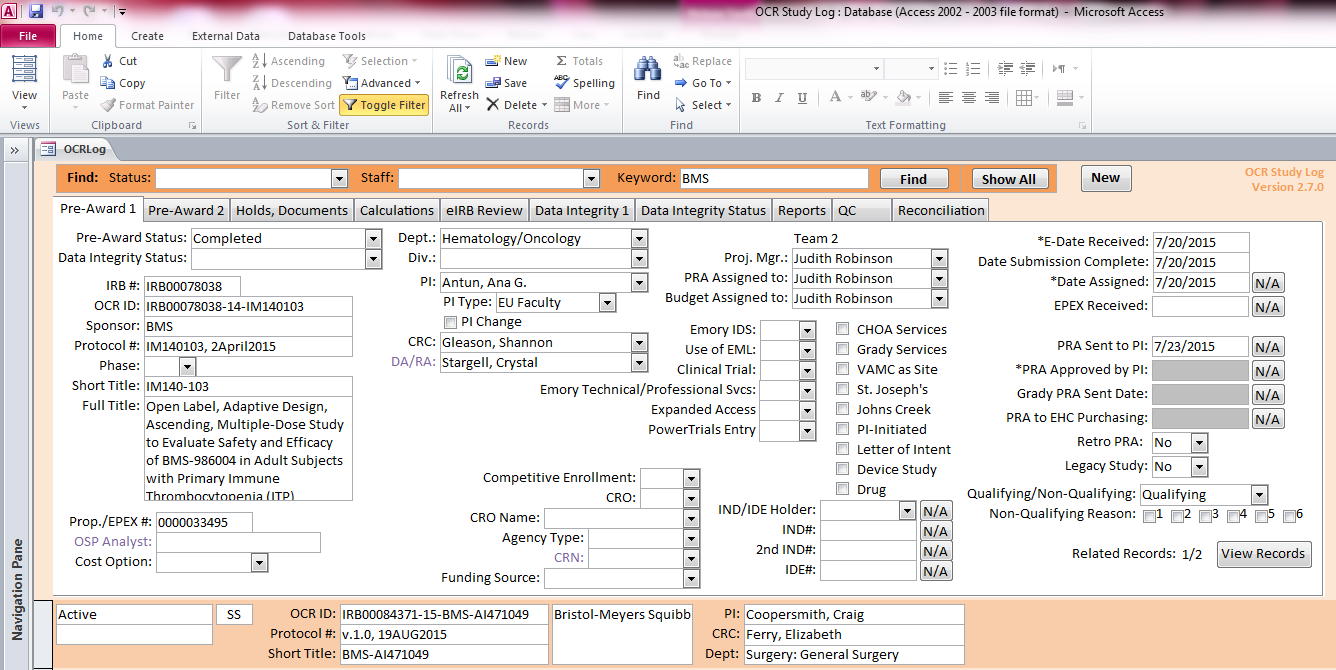 Bristol-Myers Squibb,
Bristol-Meyers Squibb,
Bristol-Myers-Squibb,
Bristol Myers Squibb,
BMS, etc.
Current (baseline) conditions
Goal:  Aim statement
Streamline the process to reducing the inconsistencies and variations between the databases so the transition to OnBase will be effortless.
Improve the accuracy of the Sponsor Naming Conventions to 90% while reducing the inconsistencies and variations by 40% when entering the sponsor into the OCR databases by the end of FY 2015.
Problem analysis
Countermeasures
Pre-Award Process Adjustment
On September 23, 2015 we introduced to Pre-Award the new process:
-Utilize the “OCR OnBase Sponsor List” when   naming the SPONSOR for all assigned active studies in the OCRLog.  
This document was provided both in hard copy and electronic form and on the share drive for reference. 
 Whenever new sponsors needed to be added to the list an executive level of management must approve the addition.
Pre-Award Process Adjustment
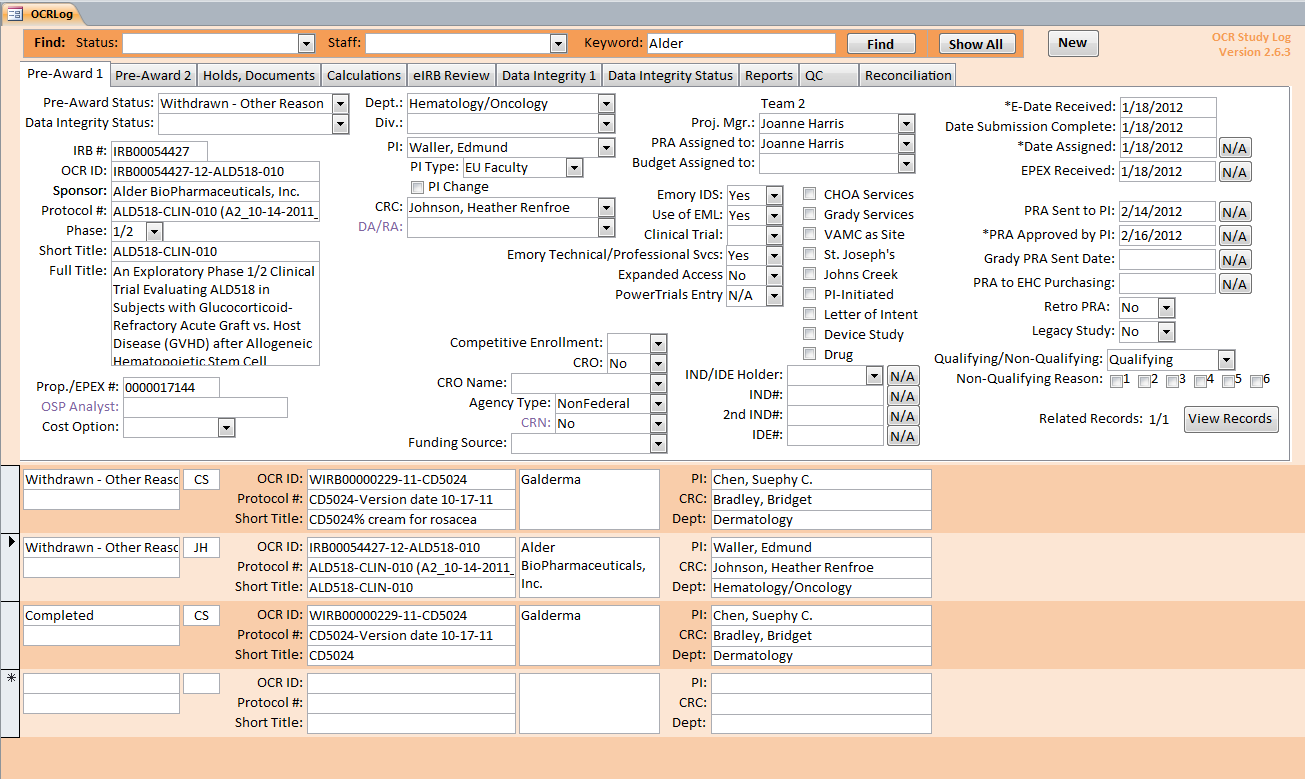 Copy
Paste
Metrics/results
Follow up/Next steps
The new process implemented in Pre-Award benefited the Data Intergrity Department within OCR, mainly because now it eliminates the discrepancies between the databases with the Sponsor Naming Conventions when activating studies in PowerTrials - POM.
Project scoring